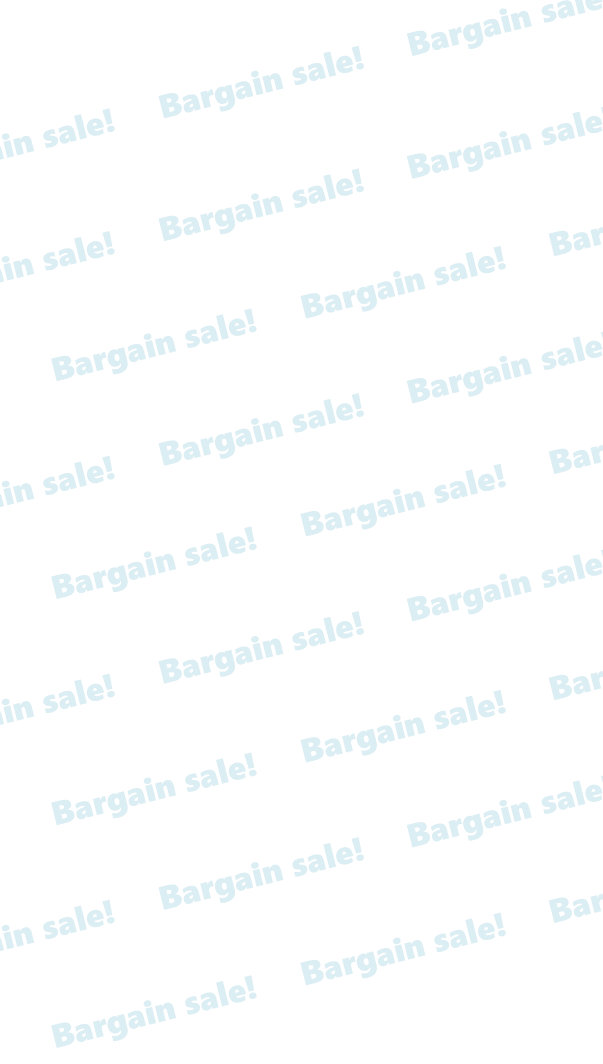 Case Mark
ロゴ
Product
商品名
NO.1/10
サプライヤー企業　住所
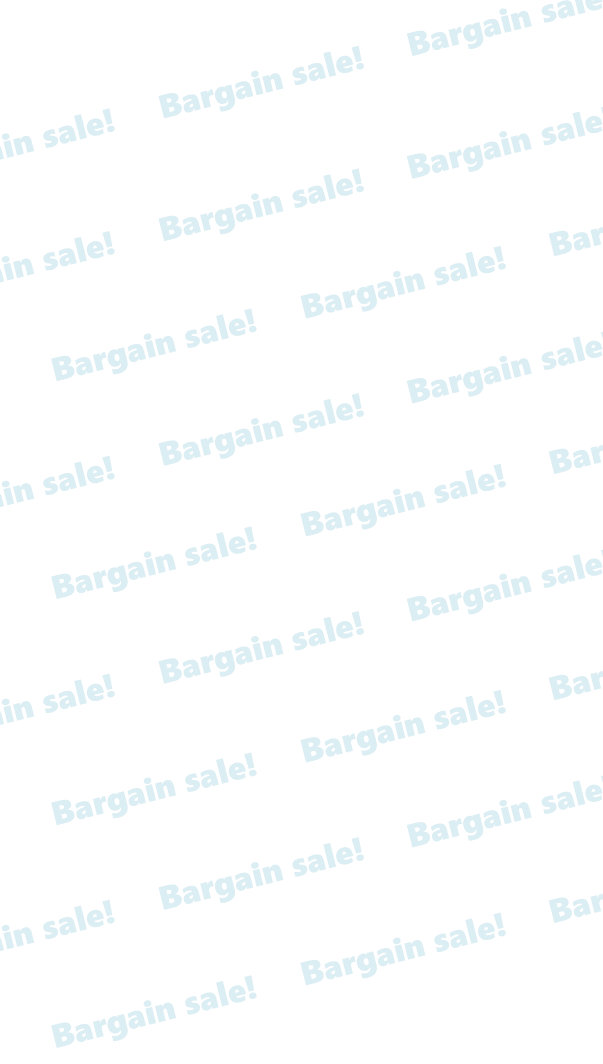 Case Mark
ロゴ
Product
商品名
NO.2/10
サプライヤー企業　住所
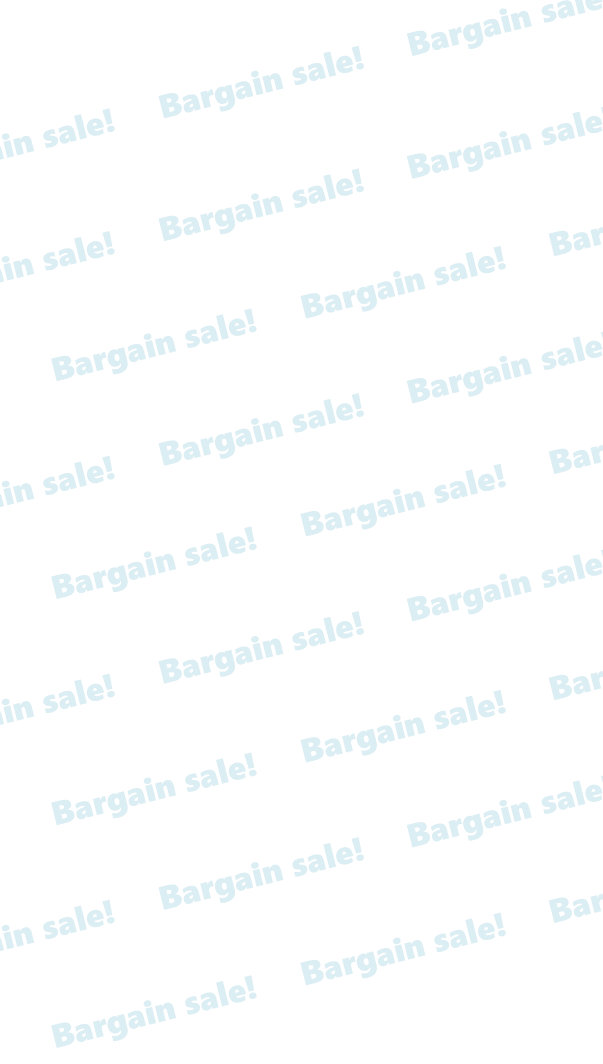 Case Mark
ロゴ
Product
商品名
NO.3/10
サプライヤー企業　住所